Kindergarten Decoding Routine: CVC WordsLetters: a, s, t, n (units 5-8)a, o, b, d (units 9-10)
Pearson Online Classroom: Live Lesson Companion
[Speaker Notes: This routine is designed to be used to reinforce and practice letter-sound correspondence while reading and writing words. 
Students in their POC studied the letters m, s, t, p, short a, n, and c in units 5-8.
Students in their POC studied the letters b, d, short a, and short o in units 9-10.
This lesson is intended to be a companion to this and could be used during or following unit 10.
Materials needed: writing utensil and surface, letter cards s, a, t, d, b, o, n (Can use POC letter cards)

The components of this Kindergarten Decoding Routing include the following:
Phonological Awareness – 10 min.
Letter-sound correspondence – 20 min.
High Frequency Words – 2-3 min.
Decodable Text – 8 min.
Alphabet Arcs – Additional Practice]
Phonological Awareness
[Speaker Notes: 5-10 min. of instruction ---- Progression: Start off with a smaller amount of time, 2-5 min., as students become used to the hand motions and routine. 

Option 1: Use the free Heggerty video from youtube.

Option 2: Engage students face-to-face using the resources below (this is ideal as the teacher can also monitor and assess):

Resource 1: https://docs.google.com/spreadsheets/d/16ygrGgr-zO0r5kjQqHW9B9AQOpXRfJwa/edit?usp=share_link&ouid=108083634139011951925&rtpof=true&sd=true 
Resource 2: https://drive.google.com/file/d/1EPaYsIngNz_kKwcP9jaVi4zfnzmXG1gx/view?usp=share_link]
Letter-Sound Correspondence
Today we will use the letters we have learned to build words. Building words with our letters helps you to become strong readers and spellers.

We will use these letters today: s, t, d, b, n, a, o
[Speaker Notes: Read the objective.]
Letter-Sound Correspondence: Visual Drill
a
p
s
m
t
n
c
d
o
b
[Speaker Notes: Let’s review our letters so far.
This is the letter m. What sound does the letter m spell? M spells /m/  (click for next letter)
This is the letter s. What sound does the letter s spell? S spells /s/ (Click for the next letter)
Continue for each letter.]
Letter-Sound Correspondence: Auditory Drill
a
p
s
m
t
n
c
d
o
b
[Speaker Notes: This time, I’ll say the sound of a letter and I want you to repeat the sound and tell me what letter spells that sound and we’ll write it in the air. Ready? 
The sound is /mmmm/. What is the sound? /mmmmm/  What letter spells the sound? m.  Great! Now write the letter (in the air, on paper, however you choose).
The next sound is /ssssssss/. What is the sound? /sssssss/  What letter spells the sound?  s.  Good! Now write the letter (in the air, on paper, however you choose)
Continue with each letter.]
Letter-Sound Correspondence: Word Work
Let’s get ready to build words!
n
d
a
s
t
b
o
[Speaker Notes: Building Words Option 1: Ask students to place their letter cards from POC, or letters they have in front of them. Students build words in front of them with you. If students have a letter arc, have them place the letters on the arc and pull them down to the middle, then replace in the letters in the arc as they build.

Building Words Option 2: Ask students to point to the letter on the screen and help you build the words.

Building Words Option 3: Ask students to type the words in the chat to build words with you.

Building Words Option 4: There are surely other avenues to do this. This is not an exhaustive list of approaches.]
Letter-Sound Correspondence: Word Work
n
d
a
s
t
b
o
[Speaker Notes: Here we go! Let’s work together to build words.

The word is sat.    
Extend hand to students. 
What is the word? (Listen for correct pronunciation)      
Watch me tap the sounds in the word. Show how to tap the sounds by extending arm and tapping at the shoulder, elbow, and wrist saying the sounds. (or use fingers to tap)       
Extend hand to student. 
Tap the sounds of the word with me. Tap sound together.       
Now let’s build the word.
The first sound is /ssssss/ and the letter that spells this sound will go in the first box.
Find your letter s.
Let’s move letter s to the first box. (click to move letter)
The next sound is /a/ and the letter that spells this sound will go in the next box.
Find your letter a. 
Let’s move letter a to the first box. (click to move letter)
The next sound is /t/ and the letter that spells this sound will go in the second box.
Find your letter t.
Let’s move letter t to the second box. (click to move letter)
Blend the word with me. /sssssss/ /aaaaaa/ /t/, sat

Great job! Move your letters back to their spot.]
Letter-Sound Correspondence: Word Work
n
d
a
s
t
b
o
[Speaker Notes: Here we go! Let’s work together to build words.

The word is sad.    
Extend hand to students. 
What is the word? (Listen for correct pronunciation)      
Watch me tap the sounds in the word. Show how to tap the sounds by extending arm and tapping at the shoulder, elbow, and wrist saying the sounds. (or use fingers to tap)       
Extend hand to student. 
Tap the sounds of the word with me. Tap sound together.       
Now let’s build the word.
The first sound is /ssssss/ and the letter that spells this sound will go in the first box.
Find your letter s.
Let’s move letter s to the first box. (click to move letter)
The next sound is /a/ and the letter that spells this sound will go in the next box.
Find your letter a. 
Let’s move letter a to the first box. (click to move letter)
The next sound is /d/ and the letter that spells this sound will go in the second box.
Find your letter d.
Let’s move letter d to the second box. (click to move letter)
Blend the word with me. /sssssss/ /aaaaaa/ /d/, sad

Great job! Move your letters back to their spot.]
Letter-Sound Correspondence: Word Work
n
d
a
s
t
b
o
[Speaker Notes: Here we go! Let’s work together to build words.

The word is bad.    
Extend hand to students. 
What is the word? (Listen for correct pronunciation)      
Watch me tap the sounds in the word. Show how to tap the sounds by extending arm and tapping at the shoulder, elbow, and wrist saying the sounds. (or use fingers to tap)       
Extend hand to student. 
Tap the sounds of the word with me. Tap sound together.       
Now let’s build the word.
The first sound is /b/ and the letter that spells this sound will go in the first box.
Find your letter b.
Let’s move letter b to the first box. (click to move letter)
The next sound is /a/ and the letter that spells this sound will go in the next box.
Find your letter a. 
Let’s move letter a to the first box. (click to move letter)
The next sound is /d/ and the letter that spells this sound will go in the second box.
Find your letter d.
Let’s move letter d to the second box. (click to move letter)
Blend the word with me. /b/ /aaaaaa/ /d/, bad

Great job! Move your letters back to their spot.]
Letter-Sound Correspondence: Word Work
n
d
a
s
t
b
o
[Speaker Notes: Here we go! Let’s work together to build words.

The word is dot.    
Extend hand to students. 
What is the word? (Listen for correct pronunciation)      
Watch me tap the sounds in the word. Show how to tap the sounds by extending arm and tapping at the shoulder, elbow, and wrist saying the sounds. (or use fingers to tap)       
Extend hand to student. 
Tap the sounds of the word with me. Tap sound together.       
Now let’s build the word.
The first sound is /d/ and the letter that spells this sound will go in the first box.
Find your letter d.
Let’s move letter d to the first box. (click to move letter)
The next sound is /oooo/ and the letter that spells this sound will go in the next box.
Find your letter o. 
Let’s move letter o to the first box. (click to move letter)
The next sound is /t/ and the letter that spells this sound will go in the second box.
Find your letter t.
Let’s move letter t to the second box. (click to move letter)
Blend the word with me. /d/ /oooo/ /t/, dot

Great job! Move your letters back to their spot.]
Letter-Sound Correspondence: Word Work
n
d
a
s
t
b
o
[Speaker Notes: Here we go! Let’s work together to build words.

The word is not.    
Extend hand to students. 
What is the word? (Listen for correct pronunciation)      
Watch me tap the sounds in the word. Show how to tap the sounds by extending arm and tapping at the shoulder, elbow, and wrist saying the sounds. (or use fingers to tap)       
Extend hand to student. 
Tap the sounds of the word with me. Tap sound together.       
Now let’s build the word.
The first sound is /nnnnnn/ and the letter that spells this sound will go in the first box.
Find your letter n.
Let’s move letter n to the first box. (click to move letter)
The next sound is /oooo/ and the letter that spells this sound will go in the next box.
Find your letter o. 
Let’s move letter o to the first box. (click to move letter)
The next sound is /t/ and the letter that spells this sound will go in the second box.
Find your letter t.
Let’s move letter t to the second box. (click to move letter)
Blend the word with me. /nnnnnn/ /oooo/ /t/, not

Great job! Move your letters back to their spot.]
High Frequency Words
Next, we are going to review words we often see in print. These are words we have already studied by mapping them.

Now, let’s read and write them.
[Speaker Notes: 2-3 min. 

High frequency words should be introduced using orthographic mapping. 
This would have been completed while using the alphabet routines for letters a, m, s, t, p, a, n, c, o, d, b  (letters introduced in POC Units 2-10).

Now it is time to review and practice reading these words quickly/fluently.]
High Frequency Words
a
[Speaker Notes: Word reading routine.

What is the word?  a
Spell the word. a

Write the word. (write the word in the air, on a surface, etc.)]
High Frequency Words
at
[Speaker Notes: Word reading routine.

What is the word?  at
Spell the word. at

Write the word. (write the word in the air, on a surface, etc.)]
High Frequency Words
I
[Speaker Notes: Word reading routine.

What is the word?  I
Spell the word. I

Write the word. (write the word in the air, on a surface, etc.)]
High Frequency Words
look
[Speaker Notes: Word reading routine.

What is the word?  look
Spell the word. look

Write the word. (write the word in the air, on a surface, etc.)]
High Frequency Words
is
[Speaker Notes: Word reading routine.

What is the word?  is
Spell the word. is

Write the word. (write the word in the air, on a surface, etc.)]
High Frequency Words
we
[Speaker Notes: Word reading routine.

What is the word?  we
Spell the word. we

Write the word. (write the word in the air, on a surface, etc.)]
High Frequency Words
you
[Speaker Notes: Word reading routine.

What is the word?  you
Spell the word. you

Write the word. (write the word in the air, on a surface, etc.)]
High Frequency Words
the
[Speaker Notes: Word reading routine.

What is the word?  the
Spell the word. the

Write the word. (write the word in the air, on a surface, etc.)]
High Frequency Words
who
[Speaker Notes: Word reading routine.

What is the word?  who
Spell the word. who

Write the word. (write the word in the air, on a surface, etc.)]
High Frequency Words
he
[Speaker Notes: Word reading routine.

What is the word?  he
Spell the word. he

Write the word. (write the word in the air, on a surface, etc.)]
Practice Opportunities
Now, we will read words with our decoding patterns in sentences together.
Decodable Text
Sam  is  a  cat.
He  sat  on  the  mat.
Sam  is  not  sad.
[Speaker Notes: 6-8 min.  
Share the decodable text on the slide deck.
Run your curser under the text. Ask students to say “stop” or use a reaction when you come to the letter you are studying or the vowels a and o.
Click to highlight the word with the letter, then blend the word together.
Read the sentence together by either asking students to repeat the sentence after you, or choral read together.
After highlighting and reading the sentences, go to the next slide and read a clean copy with the students.]
Decodable Text
Sam  is  a  cat.
He  sat  on  the  mat.
Sam  is  not  sad.
[Speaker Notes: Read the clean copy with the students. Echo or choral read together.]
Additional Decodable Text
Vowel: Short o
Who Mops?
12 Decodable Passage
Letter o
LAS1B5 - Half Pint Kids Decodable Books

Consonants: d, b
Tan Dan
13 Decodable Passage
Letter d
Letter b
LAS1B6 - Half Pint Kids Decodable Books
[Speaker Notes: Additional Practice Opportunity:
Linked are free decodable texts available on the internet.]
Alphabet Arcs
Using Alphabet Arcs helps us learn to recognize and say our letters quickly.

Let’s play a game together!
[Speaker Notes: Additional Practice Opportunity: Letter Arcs
The ultimate goal for students utilizing the arc is to be able to quickly and automatically name and place their letters in an arc. The arc itself is a scaffold of support while students learn letters and practice putting them in order.

Students should begin with identifying the uppercase letters. 
When students can place cut out Letter Cards in an arc in from of them, and say the names, move to lowercase letters. 
Choose a game from the options in the notes. Use more than 1 game as time allows.
Use either the arc on the slide with the game directions or use the virtual arc.

Letter Cards: https://drive.google.com/drive/folders/1Z29axwQvtQheHYdjTW-PFS6-vMoBU9eI?usp=share_link 
Virtual Alphabet Arc: Interactive Alphabet Arc | Region 4 (esc4.net)]
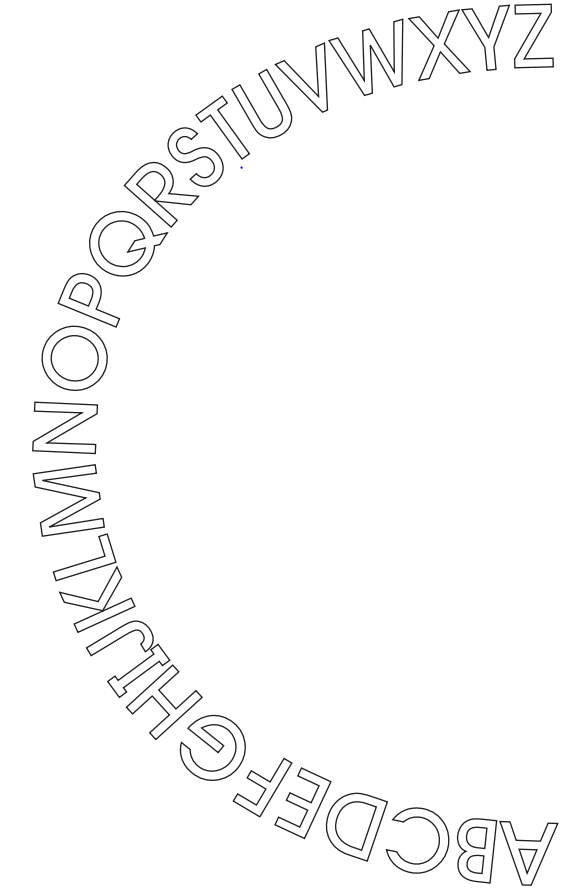 [Speaker Notes: Game 1: Name Those Letters!
Point to the A with me.
Now, let’s name each letter!
I’ll say the letter name and then you repeat it after me. (echo reading)

Game 2: Choo Choo Train!
Point to the A with me.
Now, let’s name each letter and move our train.
I’ll say the letter name and then you repeat it after me. (echo reading)
When we get to Z, we are going to put our train engine in reverse, back to Letter A. (echo reading)

Game 3: How Many Letters?
Point to the A with me.
Now, let’s count the letters together. 
How many letters are there? (26)
What is the first letter? (A)
What is the last letter? (Z)
What are the letters in the middle? (M, N)
Let’s say the names of the letters from A to M.
Let’s say the names of the letters from N to Z.

Game 4: ABC Conversations
Point to the A with me.
We are going to point to each letter and say the names like we are asking a question after every other letter.
Point and repeat after me. (AB?CD?EF?GH?IJ?KL?MN?OP?QR?ST?UV?WX?YZ?) 
Let’s try this again, only this time we will say the names like we are exclaiming after every fourth letter.
Point and repeat after me. (ABCD!EFGH!IJKL!MNOP!QRST!UVWX!YZ!)
 
Game 5: Mary Had a Little Lamb
Let’s point to the letters and say their names to the tune of Mary Had a Little Lamb.
Now, follow me as I point and sing. Try to catch me when I say a letter name and point to the wrong letter! (Make this an exaggerated mistake. The goal is to keep student attention on the letter you are pointing to and the name of the letter.)
 
Game 6: Find the Letter/I Spy
I’m going to say the name of a letter. I spy with my little eye the letter ____.
Point to the letter as quickly as you can!
Now I will point to the letter. Were you correct?
Focus this type of game on the first six letters. Then, as students become proficient, add letters.]
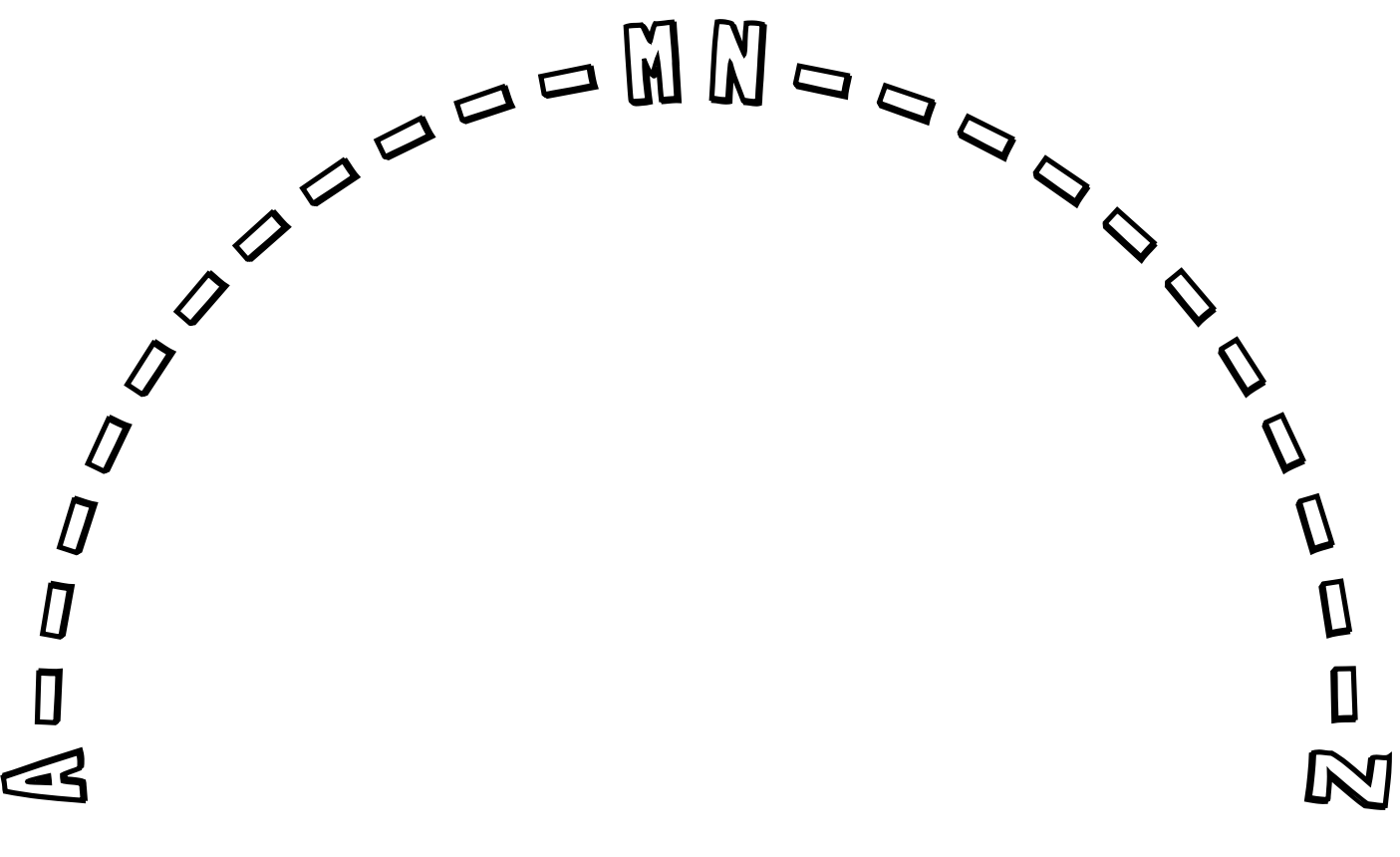 [Speaker Notes: Game 7: Build Your Own Arc
You will need the Letter Cards from your materials.
Let’s build the arc using your cards!
Do you have an open space in front of you to place the cards?
Let’s go!
Find Letter A and place it in front of you to start the arc.
Find Letter Z and place it at the end of your arc.
Find Letter M and N. Place them at the top of the arc.
Now, let’s fill in your arc!
Focus this type of game on the first six letters. Then, as students become proficient, add letters.]
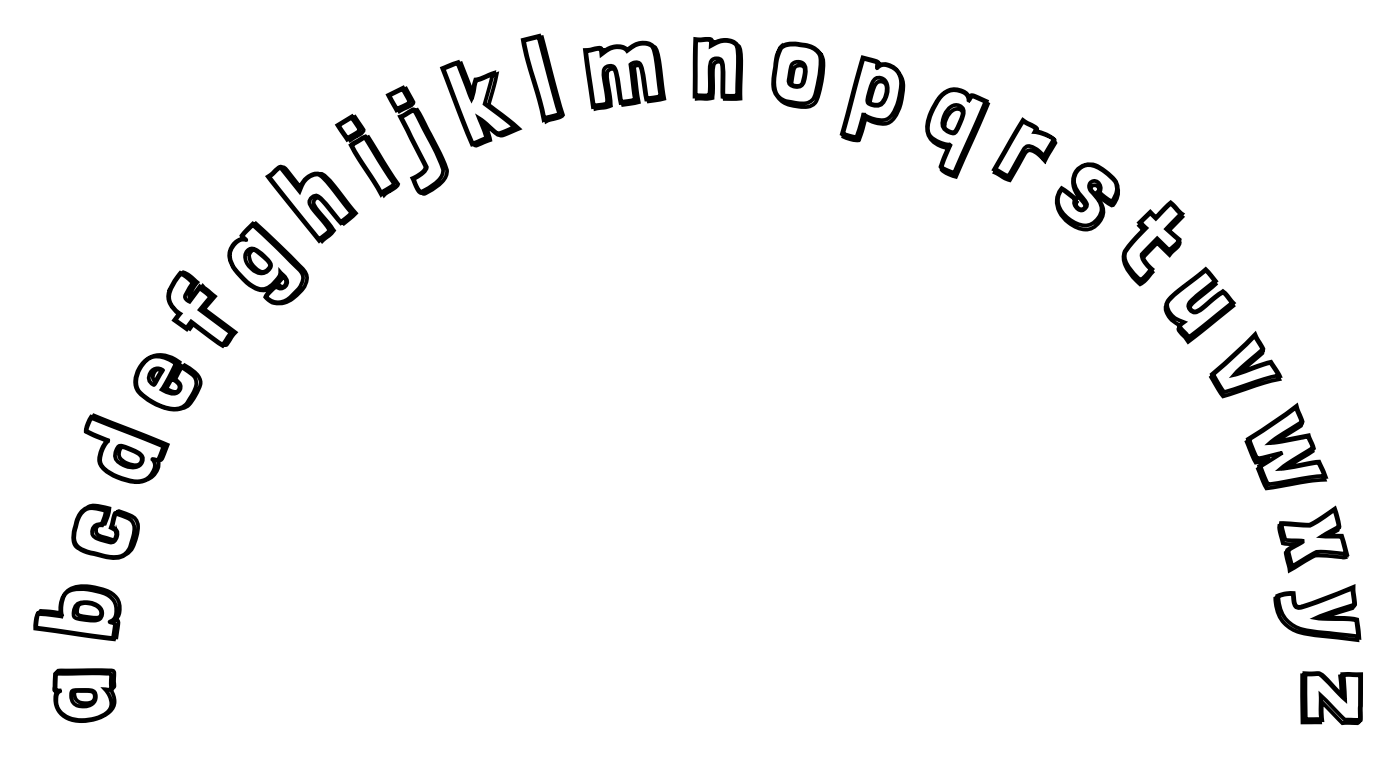 [Speaker Notes: Game 1: Name Those Letters!
Point to the A with me.
Now, let’s name each letter!
I’ll say the letter name and then you repeat it after me. (echo reading)

Game 2: Choo Choo Train!
Point to the A with me.
Now, let’s name each letter and move our train.
I’ll say the letter name and then you repeat it after me. (echo reading)
When we get to Z, we are going to put our train engine in reverse, back to Letter A. (echo reading)

Game 3: How Many Letters?
Point to the A with me.
Now, let’s count the letters together. 
How many letters are there? (26)
What is the first letter? (A)
What is the last letter? (Z)
What are the letters in the middle? (M, N)

Game 4: ABC Conversations
Point to the A with me.
We are going to point to each letter and say the names like we are asking a question after every other letter.
Point and repeat after me. (AB?CD?EF?GH?IJ?KL?MN?OP?QR?ST?UV?WX?YZ?) 
Let’s try this again, only this time we will say the names like we are exclaiming after every fourth letter.
Point and repeat after me. (ABCD!EFGH!IJKL!MNOP!QRST!UVWX!YZ!)
 
Game 5: Mary Had a Little Lamb
Let’s point to the letters and say their names to the tune of Mary Had a Little Lamb.
Now, follow me as I point and sing. Try to catch me when I say a letter name and point to the wrong letter! (Make this an exaggerated mistake. The goal is to keep student attention on the letter you are pointing to and the name of the letter.)
 
Game 6: Find the Letter/I Spy
I’m going to say the name of a letter.
Point to the letter as quickly as you can!
Now I will point to the letter. Were you correct?
Focus this type of game on the first six letters. Then, as students become proficient, add letters.]
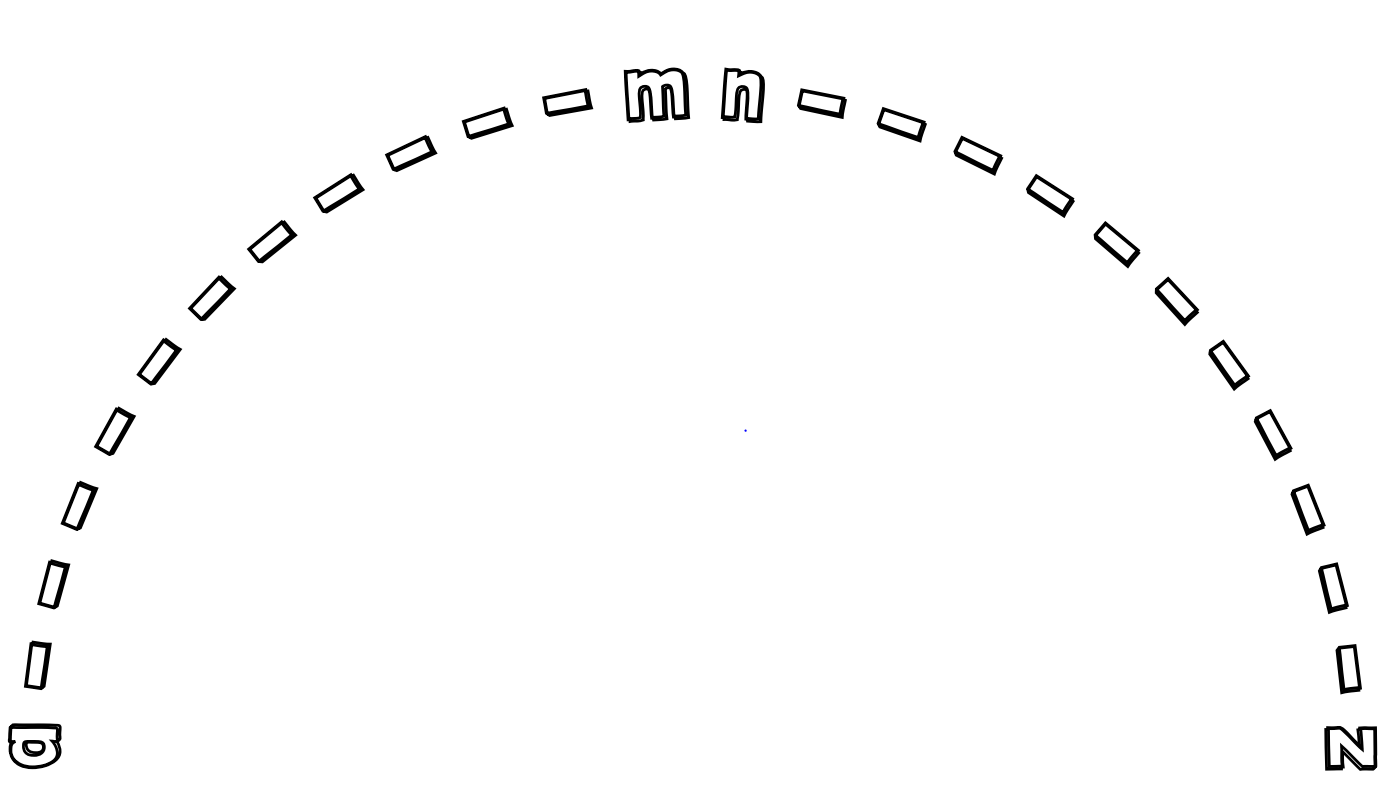 [Speaker Notes: Game 7: Build Your Own Arc
You will need the Letter Cards from your materials.
Let’s build the arc using your cards!
Do you have an open space in front of you to place the cards?
Let’s go!
Find Letter A and place it in front of you to start the arc.
Find Letter Z and place it at the end of your arc.
Find Letter M and N. Place them at the top of the arc.
Now, let’s fill in your arc!
Focus this type of game on the first six letters. Then, as students become proficient, add letters.]